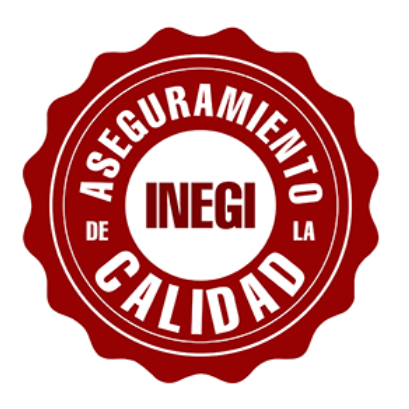 Propuesta de indicador de pertinencia
Medición de la Pertinencia
Enfoque
Desde la Oferta de Información: al identificar para cada Programa, su nivel de utilización.
Oferta: Programas de Información del INEGI
Desde la perspectiva de las Demandas de información: por fuente de la Demanda o Necesidad.
El indicador propuesto aborda la pertinencia desde la Oferta de información, a partir de la utilización de los Programas del INEGI en la atención de las distintas fuentes de Demandas o Necesidades.
Demanda atendida
Demanda no atendida
Medición de la Pertinencia
Paso 1. Identificación de los distintos Referentes de las Necesidades/Demandas de información
2020
2019
2018
…
Unidad Administrativa
Programas de información
DGEE
27
DGEGSPJ
27*
DGES
33
DGGMA
13
DGIAI
4
Total
104
Medición de la Pertinencia
Paso 2. Identificación de la Oferta de información (Programas INEGI)
Programas de información de las direcciones generales del INEGI enviados a la DGIAI (9 de agosto 2019)
Listado de 104 programas*
No se consideró a:
Inventario de Proyectos y Productos Estadísticos; Inventario Nacional de Registros Administrativos; Registro de Unidades del Estado
Medición de la Pertinencia
Paso 3. Identificación de la utilización/consulta de los programas estadísticos y geográficos del INEGI de acuerdo con requerimientos que atienden
Se identificó la utilización/consulta de los distintos Programas de Información del INEGI en los  siguientes referentes:
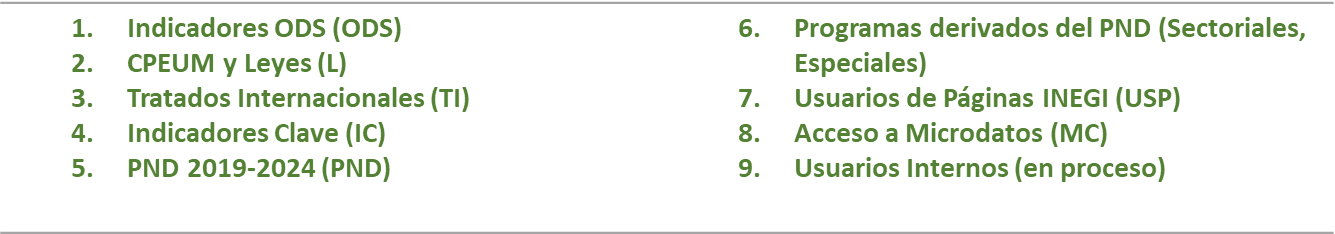 Fuentes de información:
Metadatos de los Indicadores Clave (Catálogo Nacional de Indicadores)
Metadatos de Indicadores ODS (DGIAI)
Base de datos del Inventario de Demandas de Información Estadística y Geográfica (DGCSNIEG)
Reporte de consultas de los Programas en la página del INEGI (DGVSPI)
Consulta Laboratorio de Microdatos (DGIAI).
Paso 4. Identificar la utilización de los programas estadísticos y geográficos del INEGI en los distintos referentes
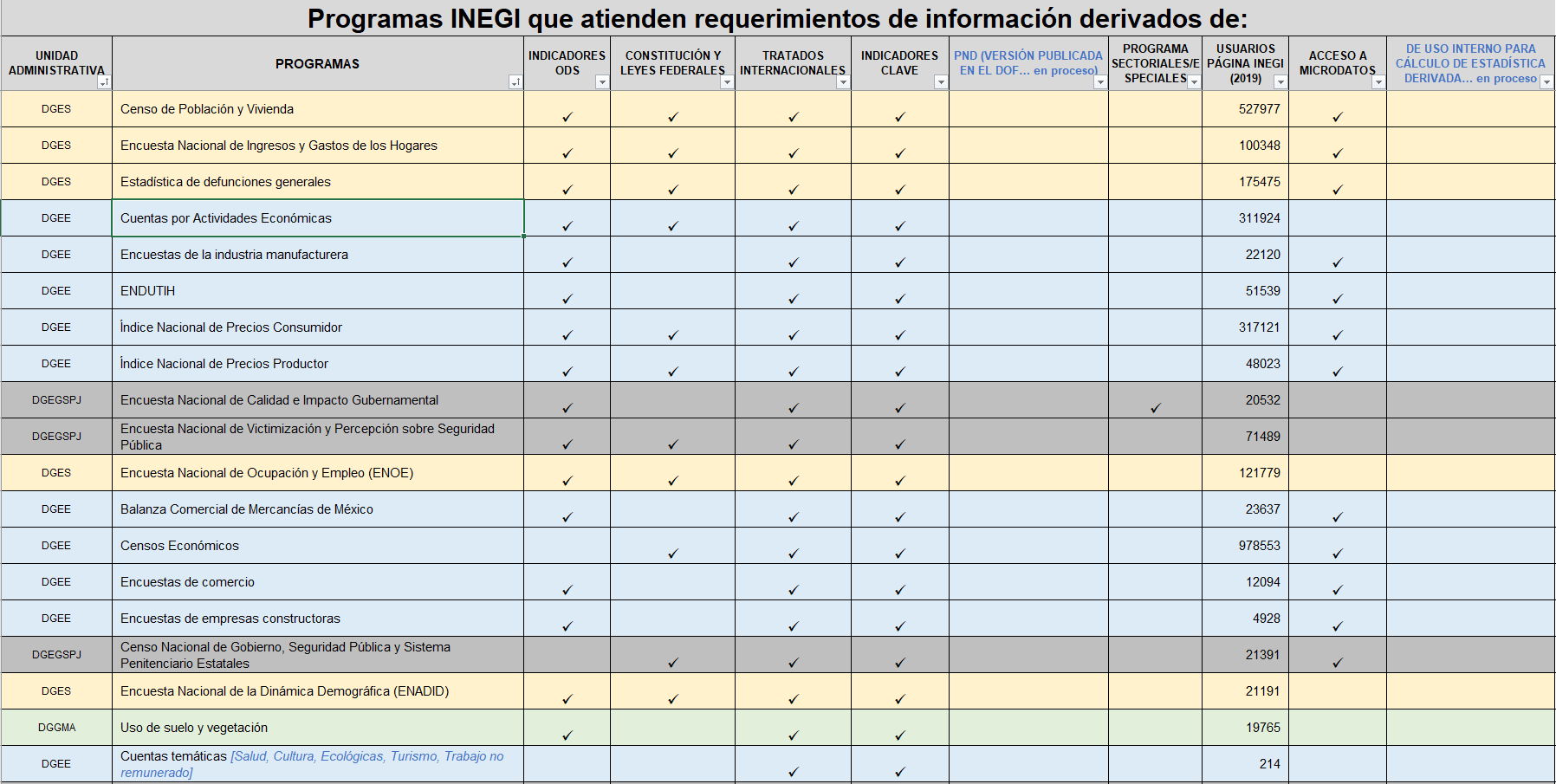 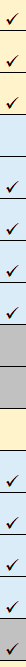 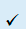 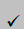 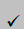 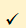 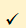 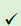 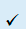 Paso 4. Identificar la utilización de los programas estadísticos y geográficos del INEGI en los distintos referentes
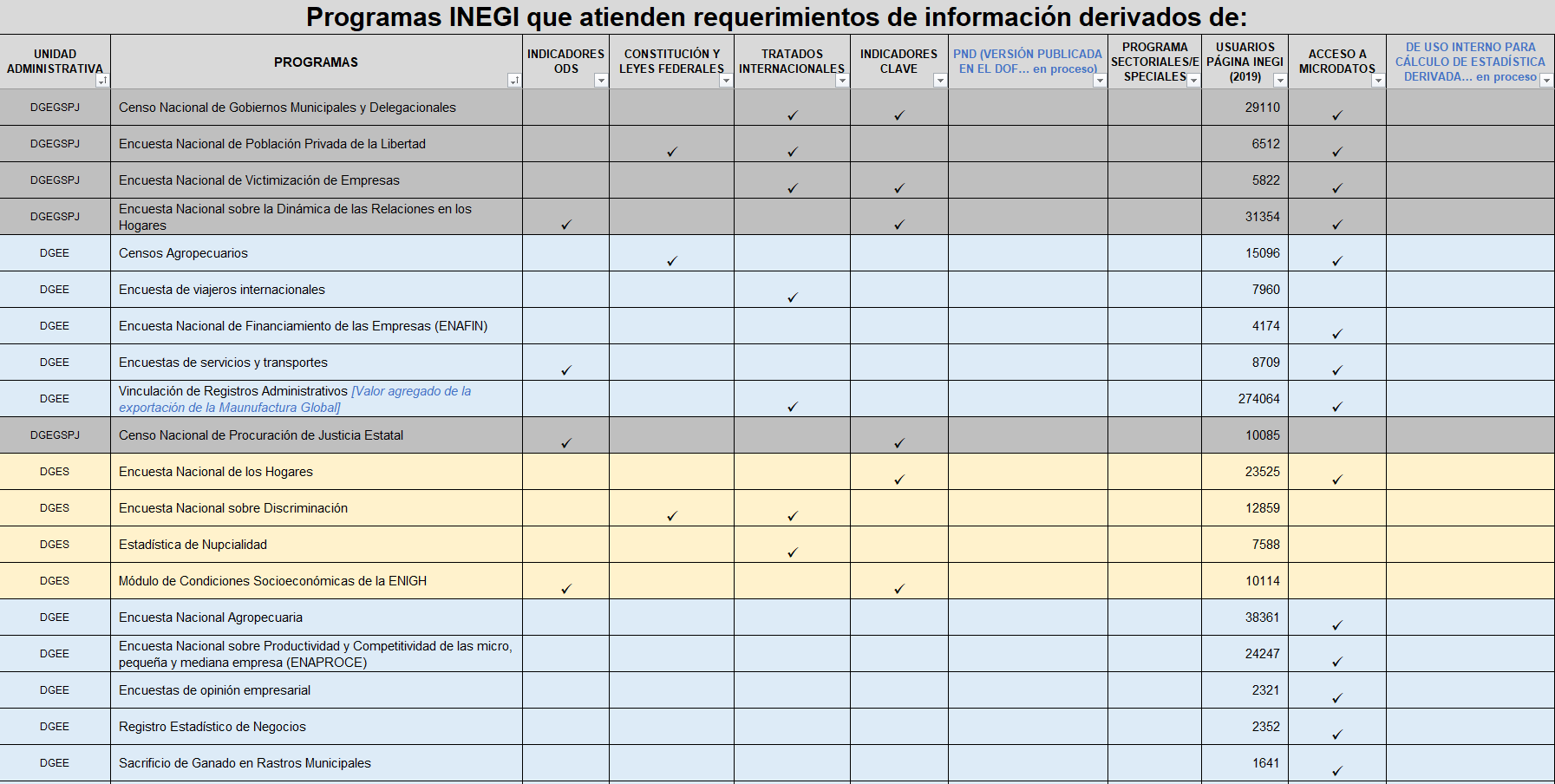 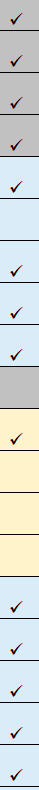 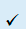 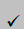 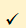 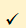 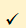 Paso 4. Identificar la utilización de los programas estadísticos y geográficos del INEGI en los distintos referentes
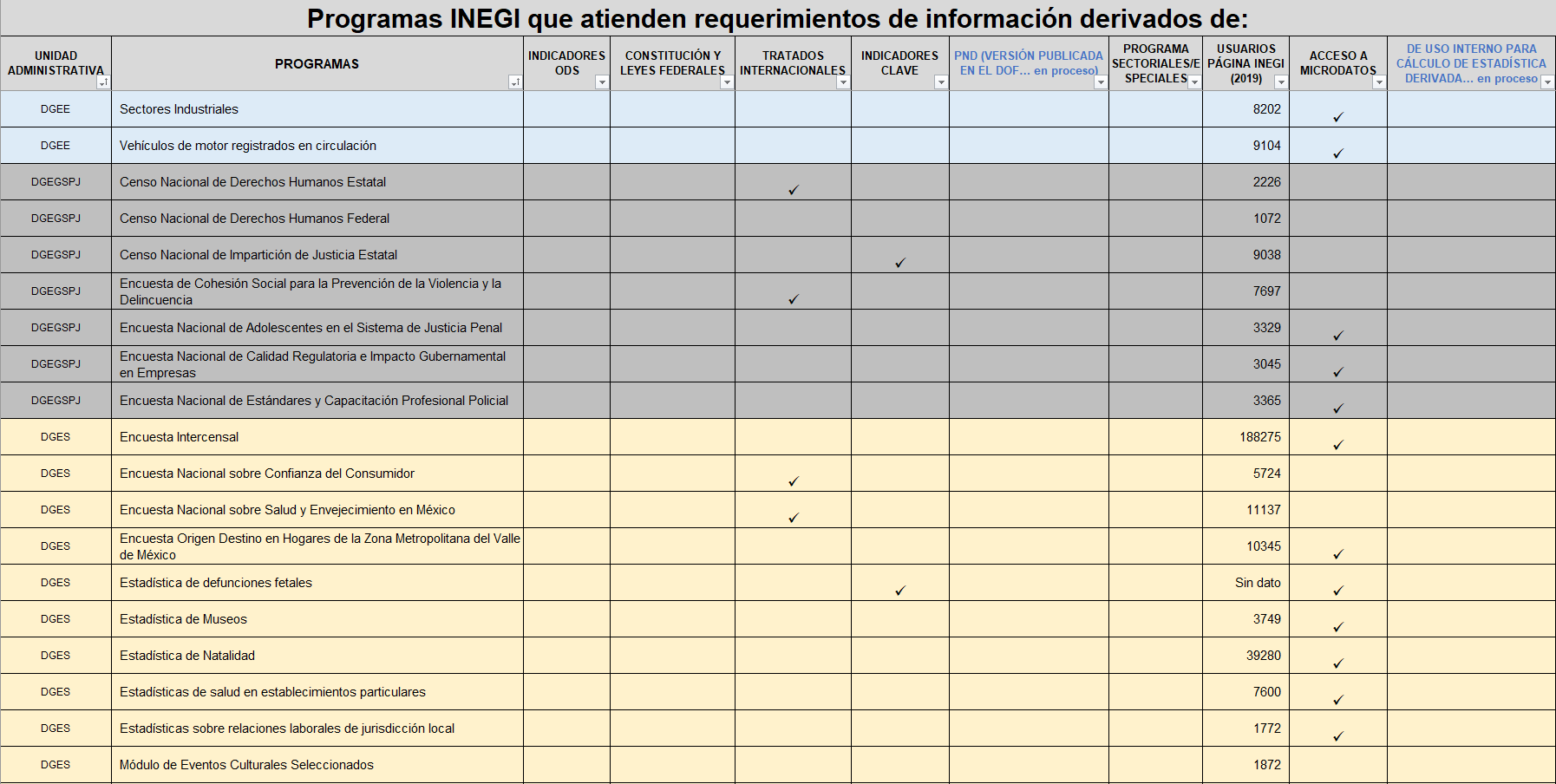 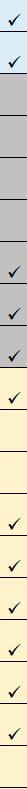 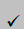 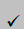 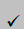 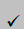 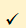 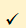 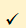 Paso 4. Identificar la utilización de los programas estadísticos y geográficos del INEGI en los distintos referentes
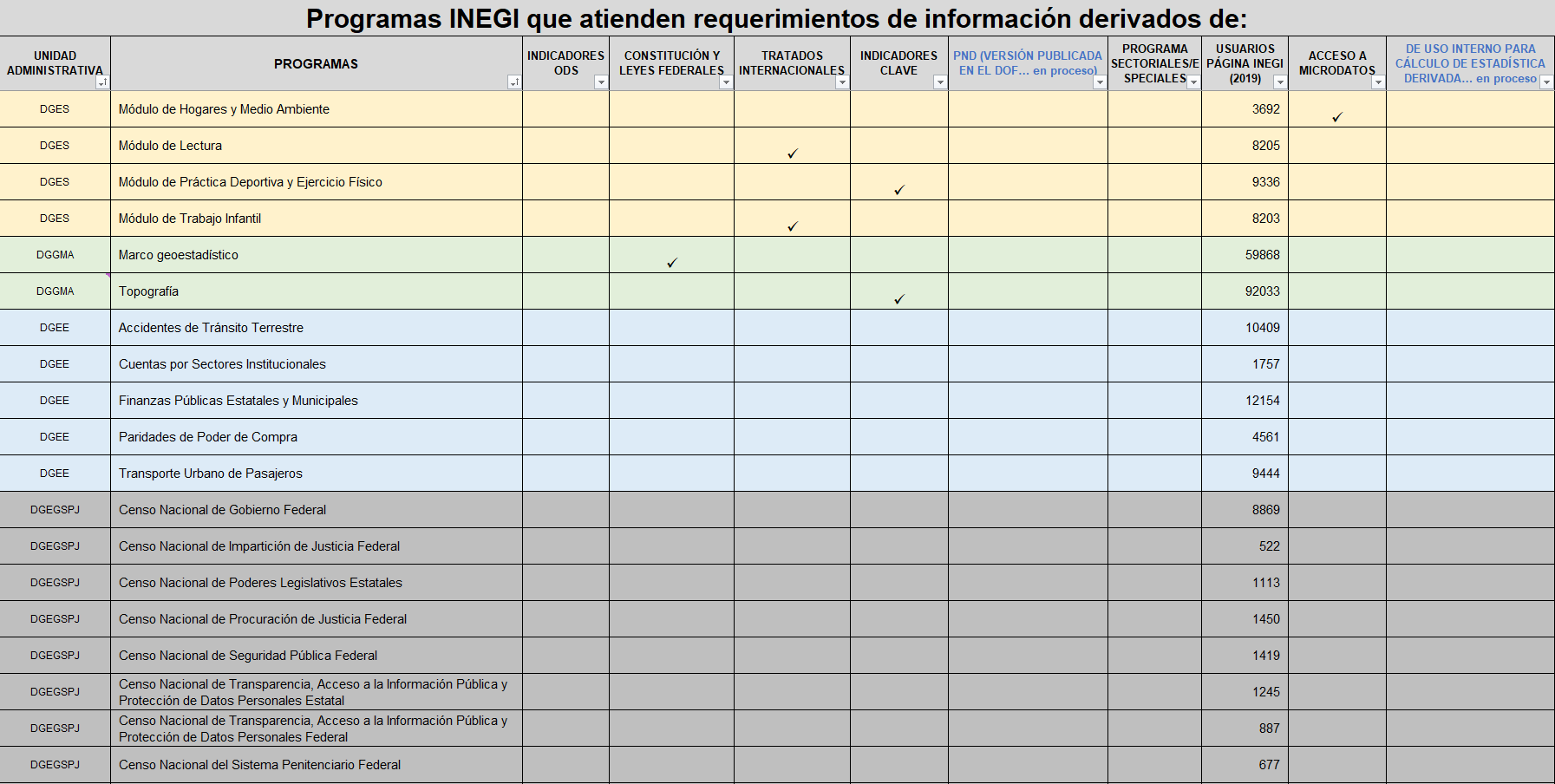 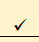 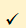 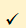 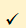 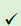 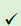 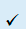 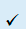 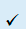 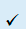 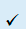 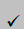 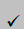 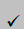 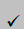 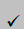 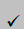 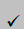 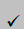 Paso 4. Identificar la utilización de los programas estadísticos y geográficos del INEGI en los distintos referentes
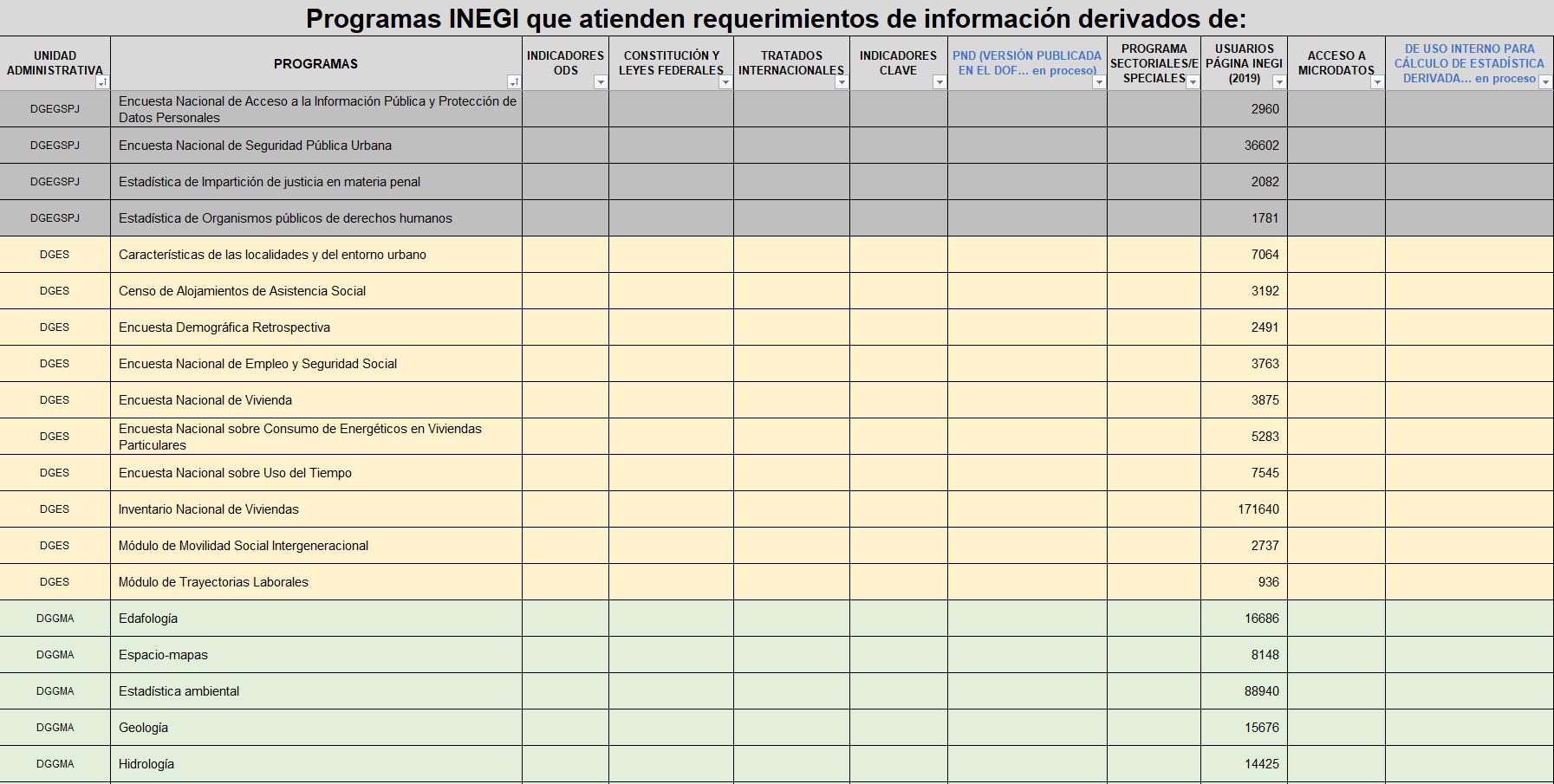 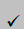 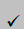 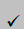 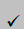 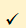 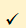 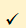 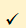 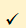 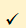 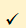 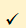 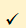 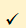 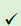 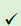 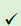 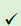 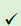 Paso 4. Identificar la utilización de los programas estadísticos y geográficos del INEGI en los distintos referentes
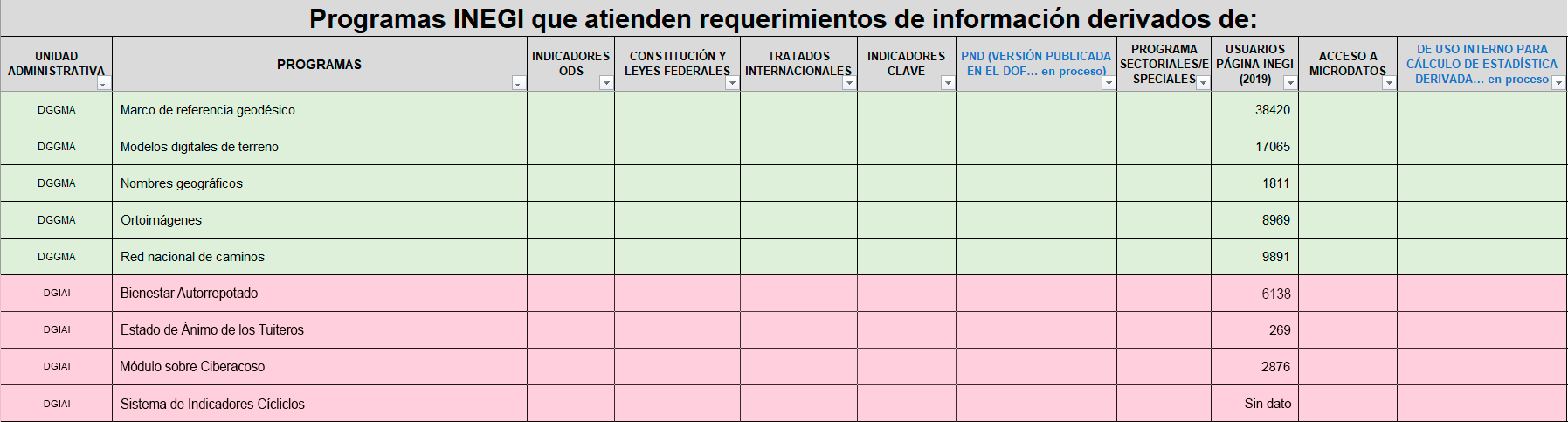 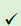 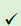 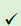 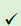 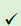 ü
ü
ü
BIE y Boletín
ü
Programas estadísticos y geográficos del INEGI según el número de referentes/fuentes de Demanda donde se utiliza
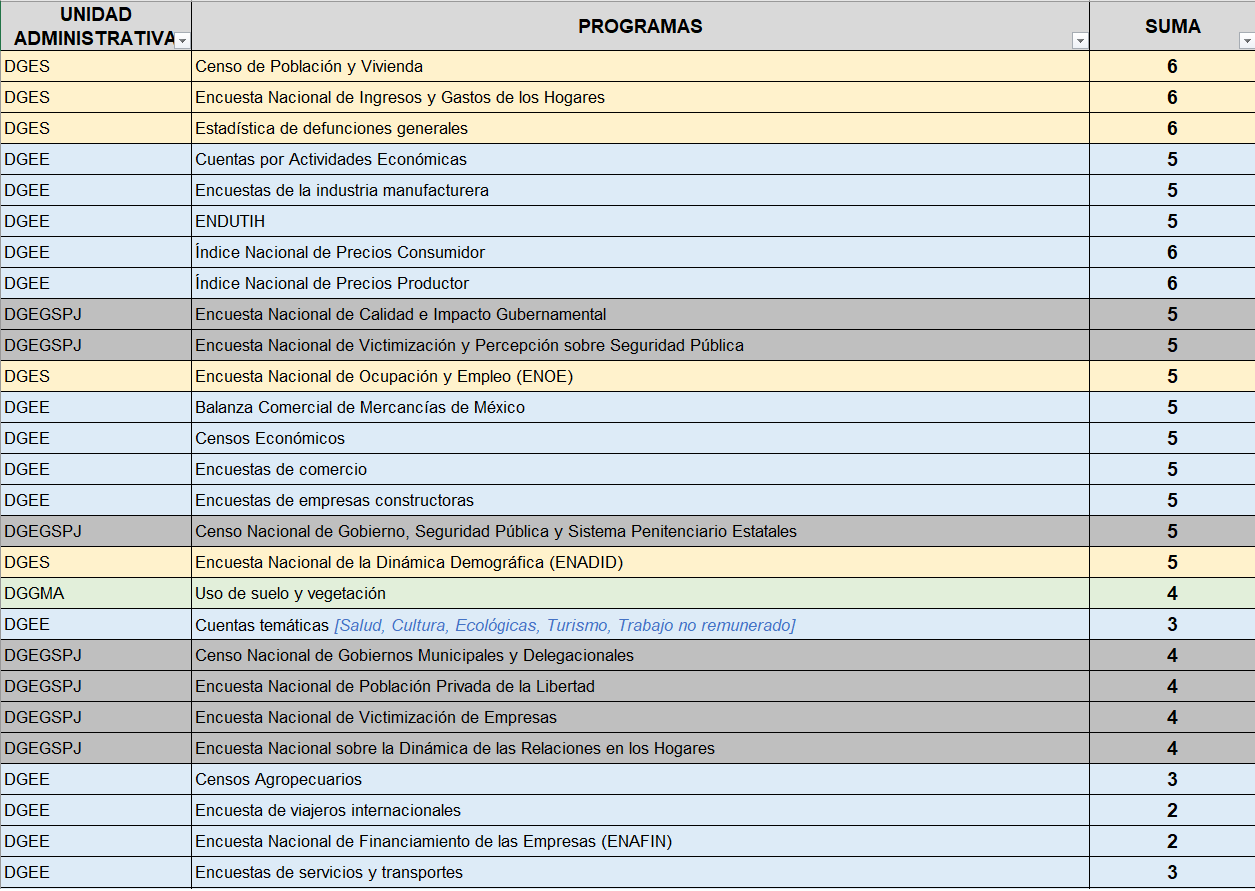 Programas estadísticos y geográficos del INEGI según el número de referentes/fuentes de Demanda donde se utiliza
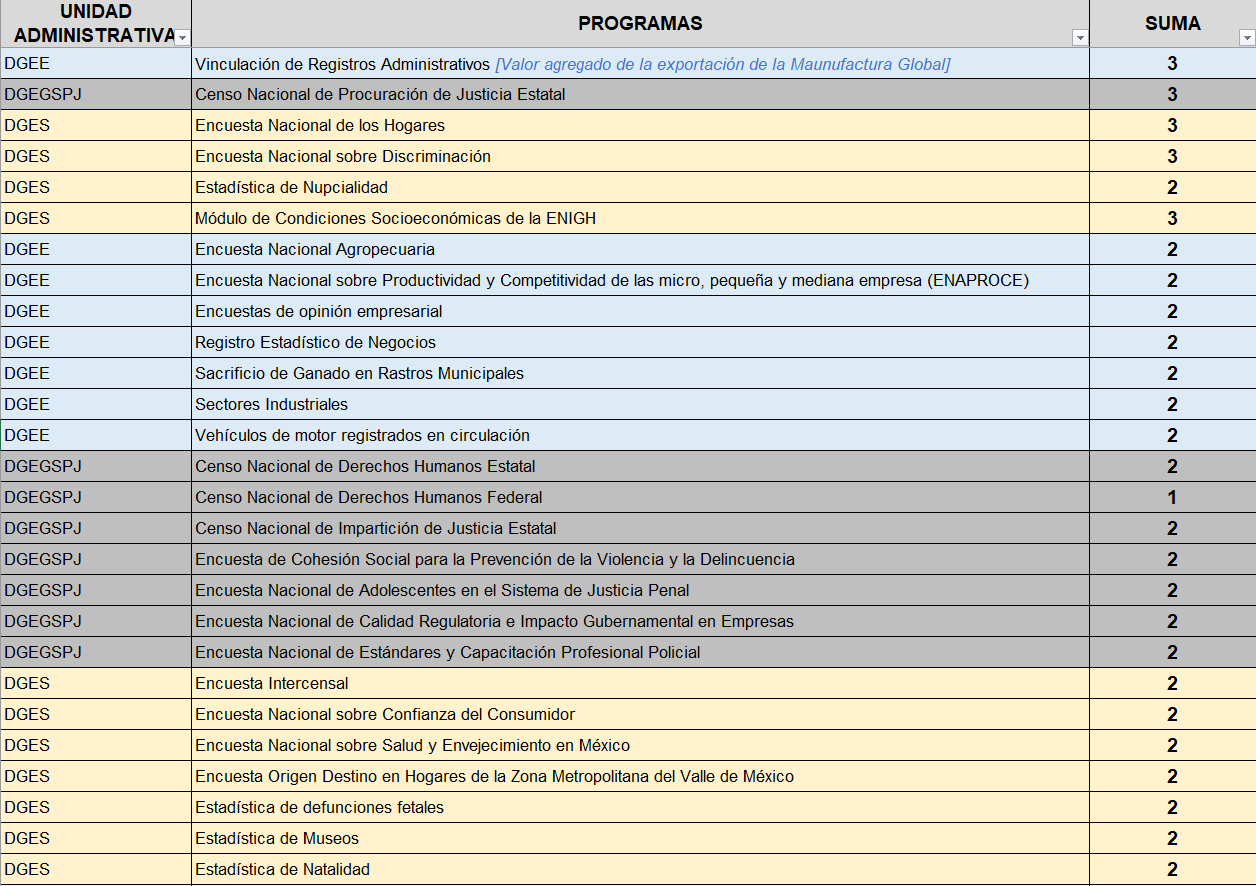 Programas estadísticos y geográficos del INEGI según el número de referentes/fuentes de Demanda donde se utiliza
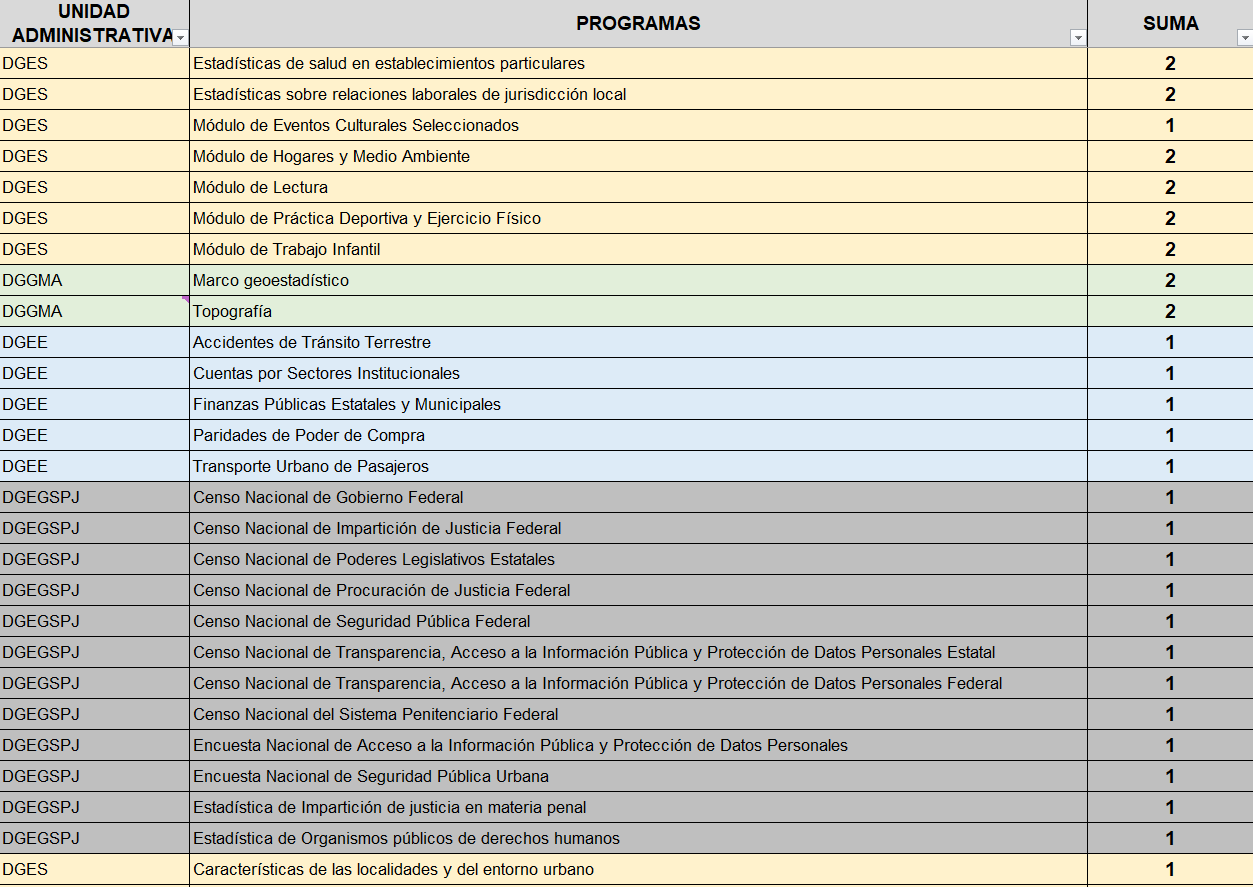 Programas estadísticos y geográficos del INEGI según el número de referentes/fuentes de Demanda donde se utiliza
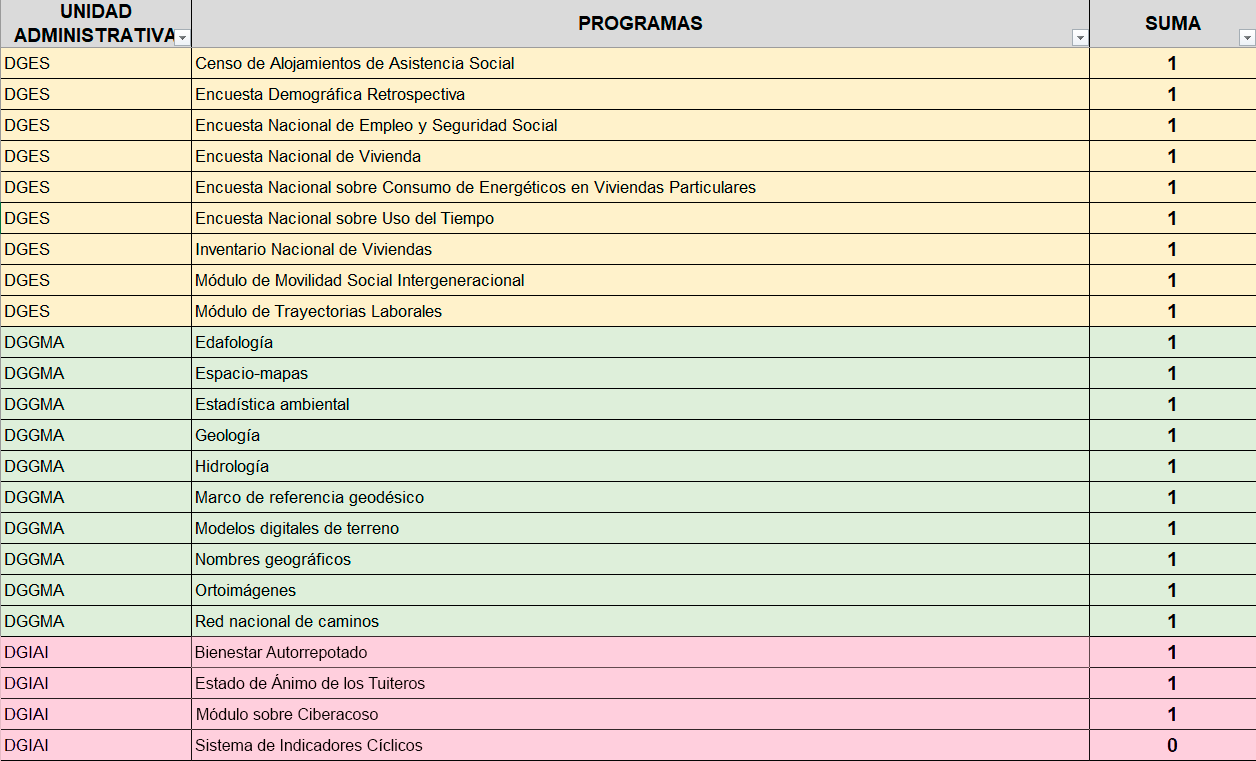 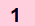 Pertinencia de la Oferta de información del INEGI: Programas de información estadística y geográfica del INEGI según el número de referentes/fuentes de Demanda donde se utilizan
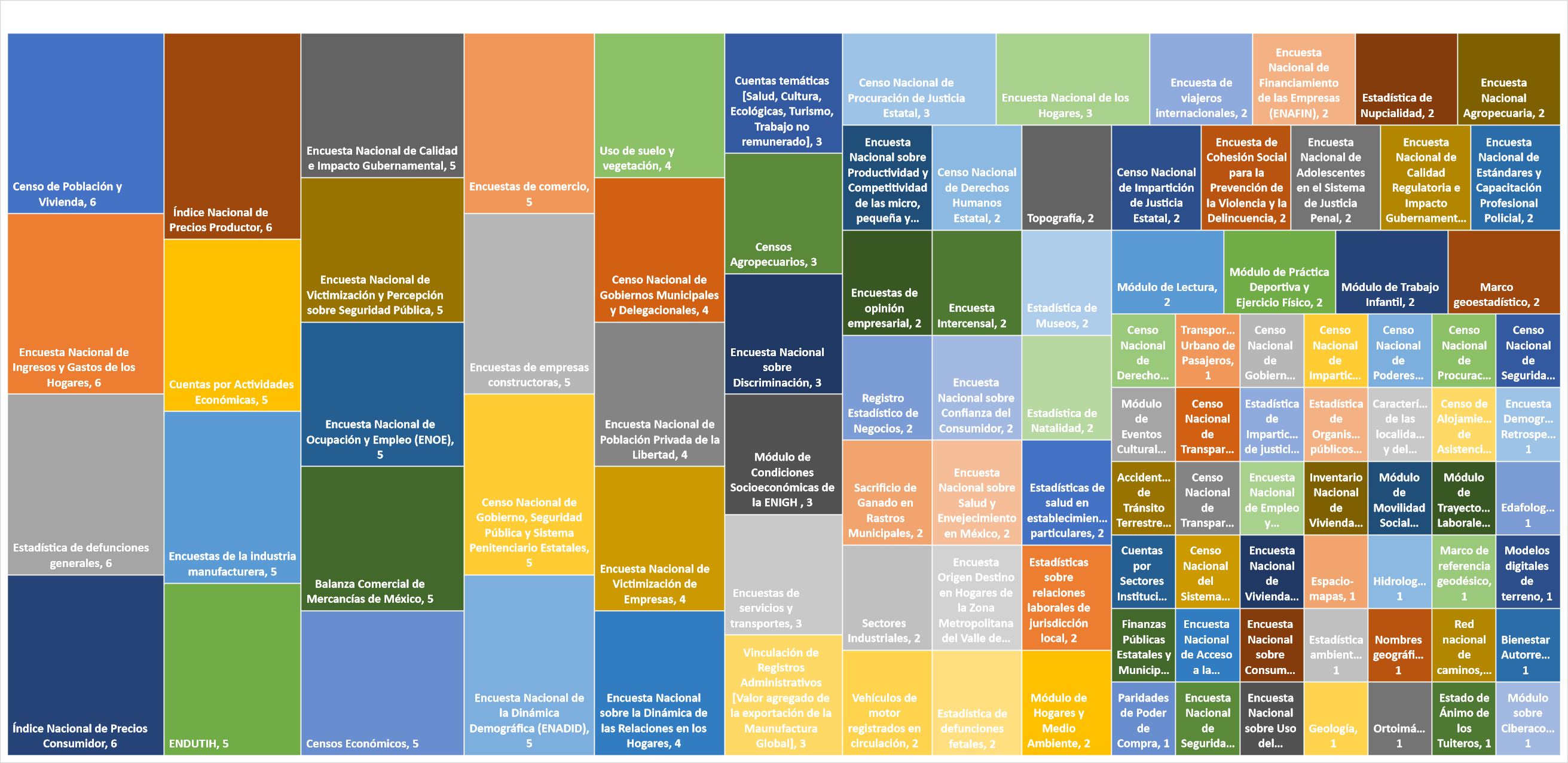 Indicador propuesto: Fórmula de cálculo
Medición de la Pertinencia
Propuesta de acuerdos:

El CAC toma conocimiento de la propuesta del indicador “Pertinencia de la Oferta de información del INEGI”.
La DGCSNIEG enviará al ST del Comité el formato del indicador propuesto.
La DGCNIEG enviará (con copia al ST – CAC) a  DGES, DGEE, DGESPJ, DGGMA y a la DGIAI:

Un formato con la relación de metas establecidas en el PND 2019 – 2024 a efecto de que identifiquen  los programas de información a su cargo que contribuyen a su seguimiento. 
Un formato con la relación de sus programas de información para que indiquen cuales de ellos son utilizados por usuarios internos.
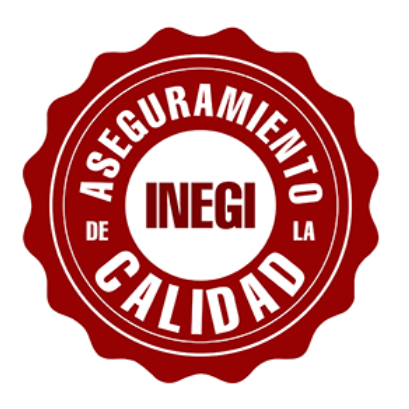 Propuesta de indicador de pertinencia
Programas de información del INEGI agrupados según el número de referentes/fuentes de Demanda donde se utilizan
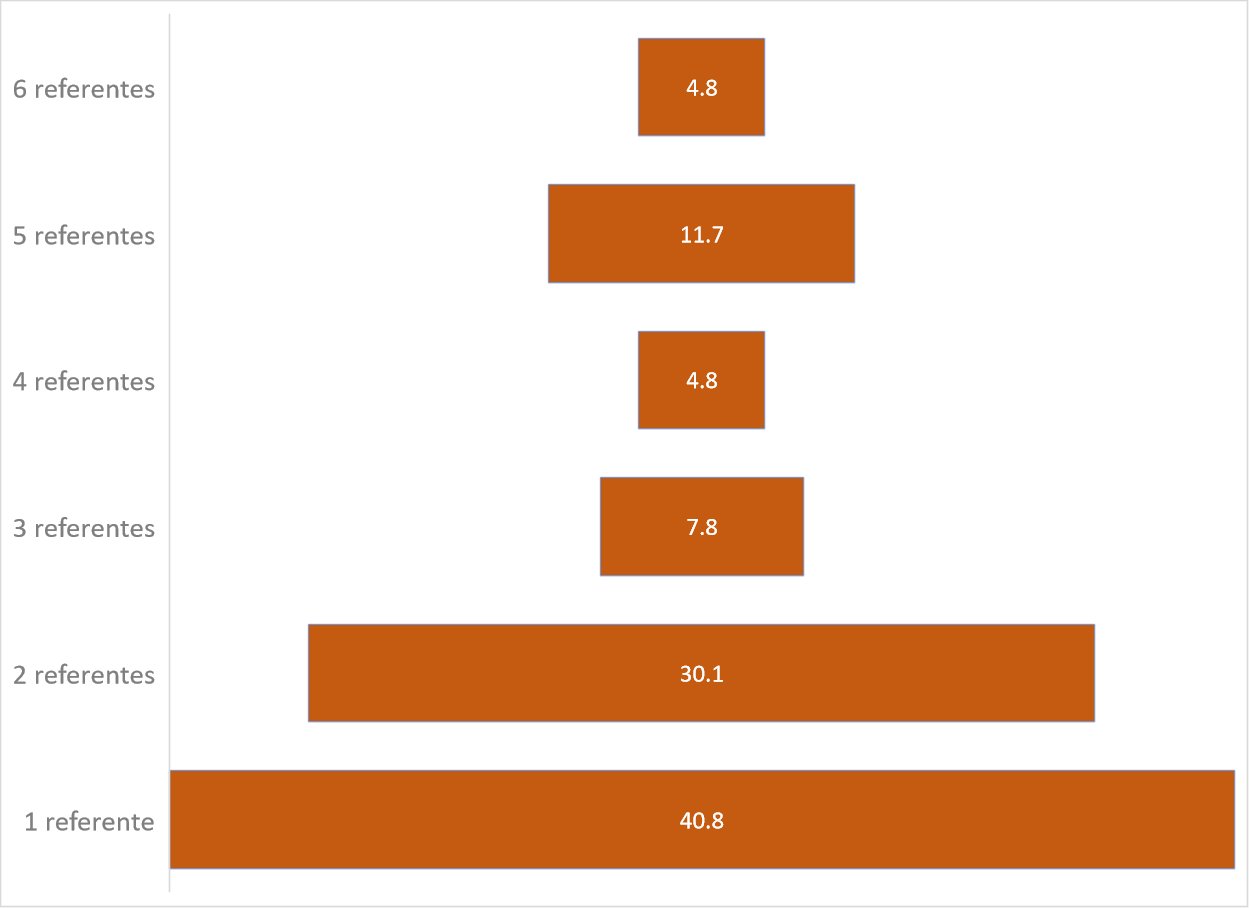 En la gráfica se observa la distribución porcentual del conjunto de Programas de información del INEGI, según el número de Referentes de Demanda donde se utilizan:
5 Programas de información
12 Programas de información
5 Programas de información
8 Programas de información
31 Programas de información
42 Programas
 de información
Nota. Si bien el número de Referentes identificados es de nueve, y de Referentes con datos, es de siete, ningún Programa de información alcanza dicho valor. 
Esto guarda relación con el hecho de que el componente del PND 2019-2024 se encuentra en proceso la identificación de programas  de información que contribuyan al seguimiento de sus metas .En el caso de los programas sectoriales se encuentran en elaboración.